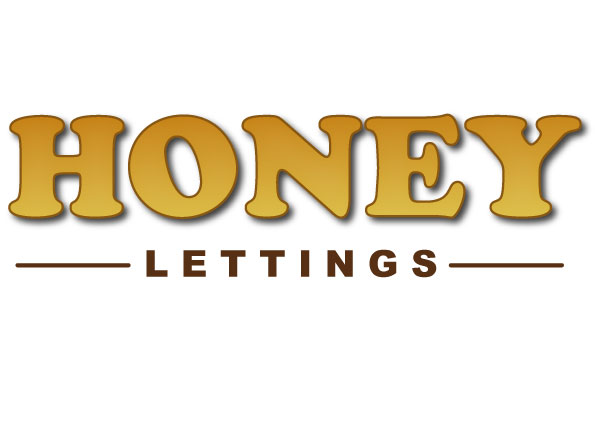 Welcome
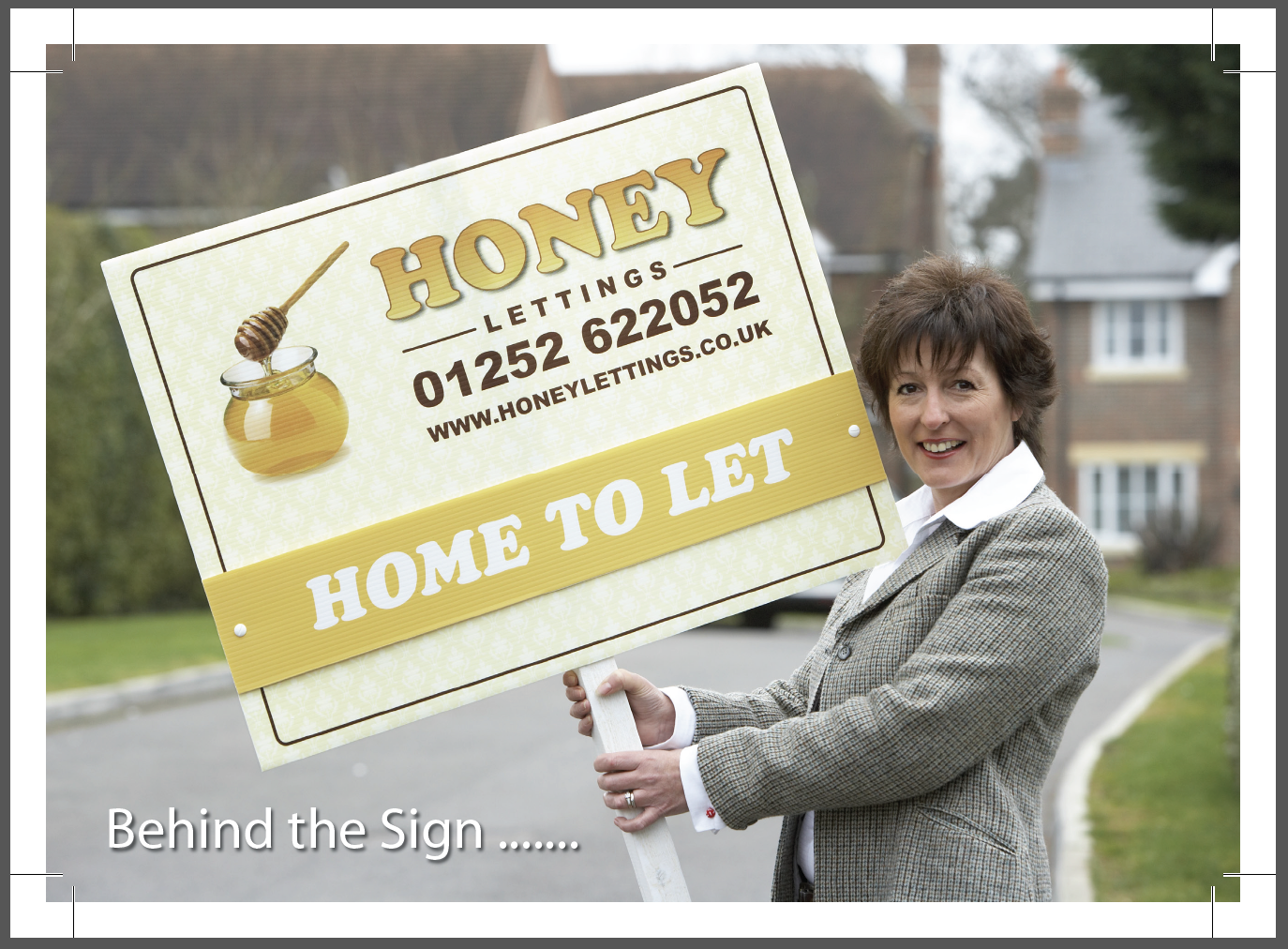 "We'll do our best to find landlords suitable tenants and help tenants find suitable homes"